Tragic Figure
The Crucible
American Literature
Meet Aristotle
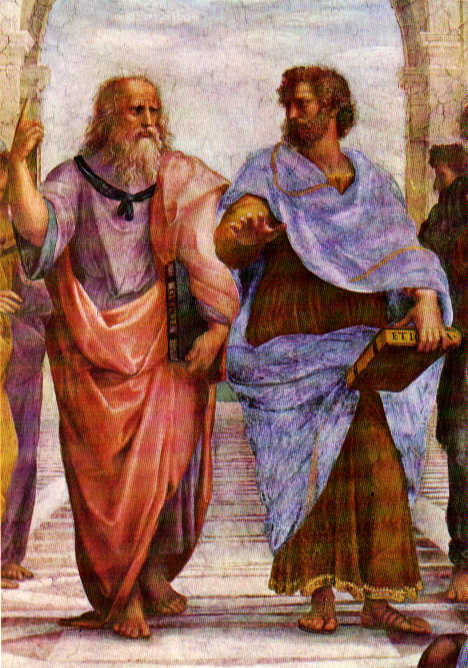 Greek philosopher
Wrote Poetics
Influenced Shakespeare and numerous other writers through his definition of tragedy
From Poetics
Tragedy is
 “an imitation of an action that is serious, complete, and of a certain magnitude”
 embellished language
“in the form of action, not of narrative”
Focus on plot
“with incidents arousing pity and fear, [with the purpose of accomplishing] katharsis of such emotions
Katharsis= purging or cleansing of emotion 
…when it feels good to cry…
Elements of a tragic figure
Nobility
Hero falls from a “great height”
Noble character 

Flaw
Some “error or frailty”
Character is not perfect!
Helps us to identify with the character…
Elements of a tragic figure (continued)
Reversal of fortune
“Action turns around to its opposite”
Recognition
Change from ignorance to knowledge
Downfall
Character is utterly ruined